Figure 1.  Generation and characterization of a transgenic mouse expressing G59S p150 Glued . ( A ) Top: ...
Hum Mol Genet, Volume 17, Issue 13, 1 July 2008, Pages 1946–1955, https://doi.org/10.1093/hmg/ddn092
The content of this slide may be subject to copyright: please see the slide notes for details.
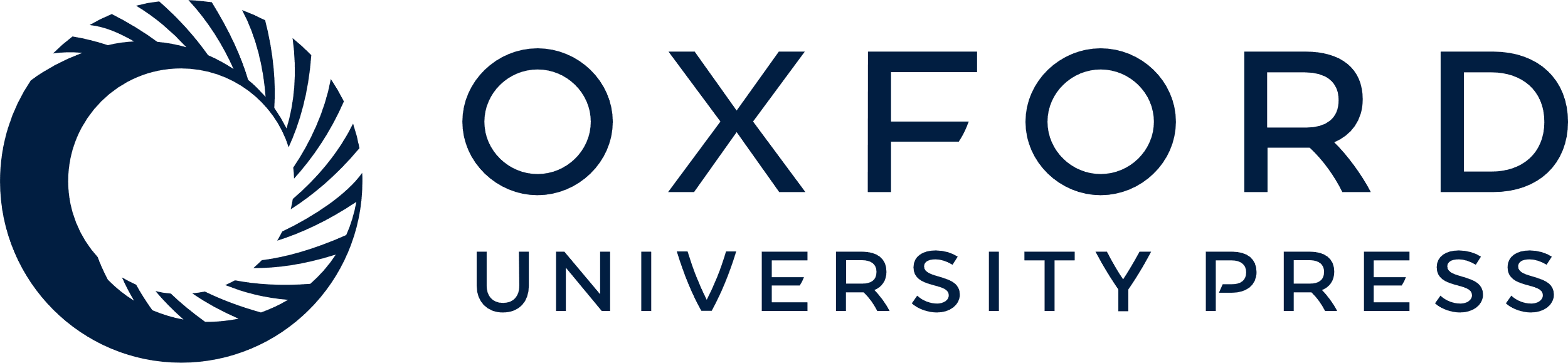 [Speaker Notes: Figure 1.  Generation and characterization of a transgenic mouse expressing G59S p150 Glued . ( A ) Top: schematic of the transgene construct, including the Thy1.2 promoter to drive neuron-specific expression, the p150 Glued coding region with the G59S point mutation, and a C-terminal myc tag. Bottom: screening of stably integrated lines (M16, M20 and M22) for expression of the transgene in spinal cord and brain using an anti-myc antibody, in comparison with a non-transgenic line and positive and negative controls for the myc antibody (extracts of Cos7 cells transfected with p150 G59S -myc-tagged plasmid, or untransfected cells, respectively). ( B ) Quantitative western blotting of spinal cord extracts from non-transgenic and Tg G59S mice, probed with a monoclonal antibody to p150 Glued that recognizes only the endogenous polypeptide, and a polyclonal antibody that recognizes both the endogenous and G59S forms of p150 Glued . The blots were also probed with antibodies to the myc-tag of the transgene, dynein (DIC), and actin. ( C ) Brain lysates from non-transgenic control mice (top) and Tg G59S mice (bottom) were fractionated on sucrose density gradients, and then analyzed by SDS–PAGE and western blot, using antibodies to dynein (DHC, DIC), dynactin (p150, p50), the myc tag, and actin. Dynein and dynactin co-sediment at ∼20S from both control and Tg G59S mice, indicating that expression of the transgene does not disrupt endogenous dynein or dynactin. ( D ) Tg G59S female mice show mild, progressive declines in forelimb grip strength in comparison with age-matched non-transgenic littermate controls. Grip strength was measured monthly starting at 2 months of age and continuing until 18 months of age. Asterisks indicate a statistical difference determined by t -test at that time point, with P < 0.05 ( n ≥ 12 per genotype); error bars represent SEM. 


Unless provided in the caption above, the following copyright applies to the content of this slide: © The Author 2008. Published by Oxford University Press. All rights reserved. For Permissions, please email: journals.permissions@oxfordjournals.org]